PhD or Master Thesis defense
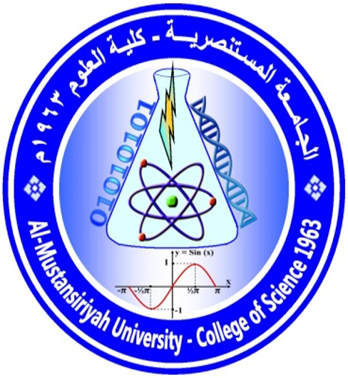 Al-Mustansiriyah Univ.
College of Science
Physics Department
الجامعة المستنصرية
كلية العلوم
 قسم الفيزياء
Presenter's Name
07/11/2014 		1
Presentation Title
Title of Thesisعنوان الاطروحة
Student Name اسم الطالب 
Supervisor Name اسم المشرف
تاريخ المناقشة        Date of the defense
Month Day, Year
Ex. Jan 21st , 2016
Presenter's Name
07/11/2014 		2
Presentation Title
Outline النقاط الاساسية
Background (Introduction)/Project objectives المقدمه/هدف المشروع او البحث   
Theoretical part الجزء النظري                                                                          
Experimental part  الجزء العملي                                                                      
Results النتائج                                                                                                
Conclusions and Perspectives الاستنتاجات والاعمال المستقبليه المتوقعه
Presenter's Name
07/1/2016		3
Presentation Title
1. Background (Introduction)/Project objectives
Background (Introduction)/Project objectives المقدمه/هدف المشروع او البحث  
Items of the subject  نقاط الموضوع                                                            
Theoretical part الجزء النظري                                                                          
Experimental part  الجزء العملي                                                                      
Results النتائج                                                                                                
Conclusions and Perspectives الاستنتاجات واالاعمال المستقبليه المتوقعه
Presenter's Name
07/11/2014 		4
Presentation Title
Motivation    الحافز من وراء البحث
Presenter's Name
07/11/2014 		5
Presentation Title
Definition of the research subject  تعريف موضوع البحث
Presenter's Name
07/11/2014 		6
Presentation Title
1. Theoretical part
Background (Introduction)/Project objectives المقدمه/هدف المشروع او البحث  
Theoretical part الجزء النظري         
Items of the subject  نقاط الموضوع                                                            
Experimental part  الجزء العملي                                                                      
Results النتائج                                                                                                
Conclusions and Perspectives الاستنتاجات واالاعمال المستقبليه المتوقعه
Presenter's Name
07/11/2014 		7
Presentation Title
Definition of the theories related   تعريف النظريات المتعلقة بموضوع البحث
Presenter's Name
07/11/2014 		8
Presentation Title
Experimental part
Background (Introduction)/Project objectives المقدمه/هدف المشروع او البحث   
Theoretical part الجزء النظري                                                                          
Experimental part  الجزء العملي                                                                      
Items of the subject نقاط الموضوع                                                           
Results النتائج                                                                                                
Conclusions and Perspectives الاستنتاجات واالاعمال المستقبليه المتوقعه
Presenter's Name
07/11/2014 		9
Presentation Title
Description of the experimental procedures وصف الاجراءات العملية
Presenter's Name
07/11/2014 		10
Presentation Title
Results
Background (Introduction)/Project objectives المقدمه/هدف المشروع او البحث   
Theoretical part الجزء النظري                                                                          
Experimental part  الجزء العملي                                                                      
Results النتائج                                                                                                
Items of the subject نقاط الموضوع                                                            
Conclusions and Perspectives الاستنتاجات واالاعمال المستقبليه المتوقعه
Presenter's Name
07/11/2014 		11
Presentation Title
Illustration of the results شرح للنتائج
Presenter's Name
07/11/2014 		12
Presentation Title
Conclusions and Perspectives
Background (Introduction)/Project objectives المقدمه/هدف المشروع او البحث   
Theoretical part الجزء النظري                                                                          
Experimental part  الجزء العملي                                                                      
Results النتائج                                                                                                
Conclusions and Perspectives الاستنتاجات واالاعمال المستقبليه                     المتوقعه
Presenter's Name
07/11/2014 		13
Presentation Title
Conclusions
Presenter's Name
07/11/2014 		14
Presentation Title
Perspectives and Future works
Presenter's Name
07/11/2014 		15
Presentation Title
Thanks for your attention
Presenter's Name
07/11/2014 		16
Presentation Title
Publications:
Presenter's Name
07/11/2014 		17
Presentation Title
Additional slides to give illustration for some questions of the examiners
اضافة شرائح اضافية للاجابة على بعض اسئلة الممتحنين
Presenter's Name
07/11/2014 		18
Presentation Title